How To Activate Your Employees For Marketing 
(HR and Sales) Success

ANYONE can use this template for their executives and employees
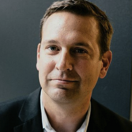 Michael Brenner
Speaker, Author, CEO, 
Marketing Insider Group
@BrennerMichael
How To Activate Your Employees For Marketing 
(HR and Sales) Success

Download the slides here:
http://bit.ly/activate-your-employees
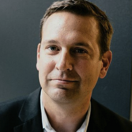 Michael Brenner
Speaker, Author, CEO, 
Marketing Insider Group
@BrennerMichael
Employee Activation
What We’re Going To Cover
The value of activating your employees

Why your employees are the most powerful marketing and sales channel

What’s in it for them?

What’s in it for HR?

How everyone can activate their employees
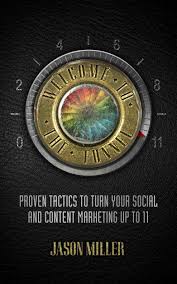 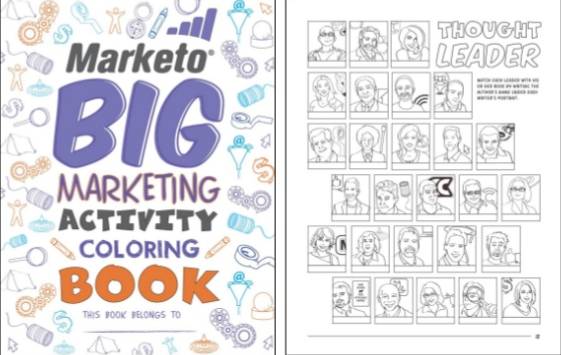 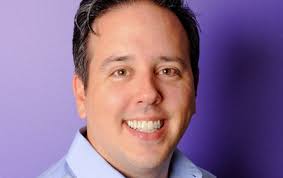 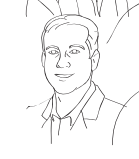 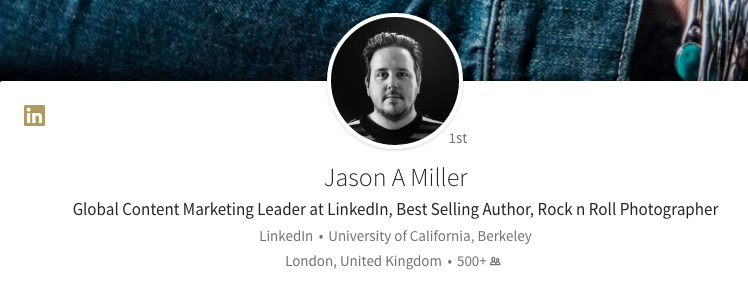 [Speaker Notes: Images used with permission]
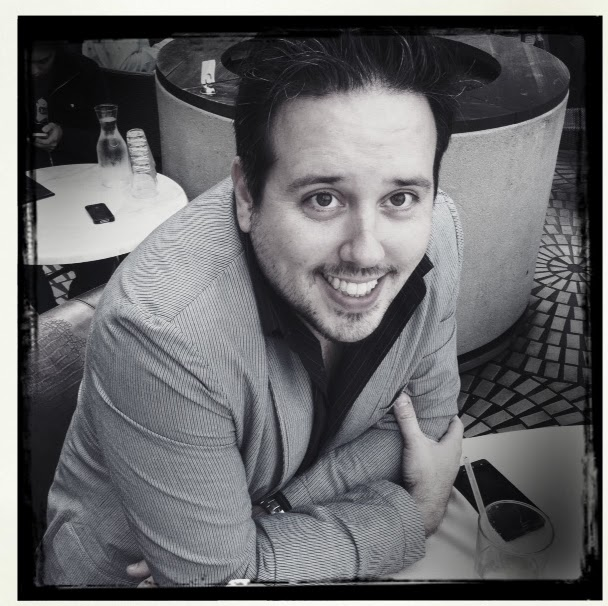 Does it matter?

Employees 10X > company
3% employees = 30% reach
3 shares = job, company, profile views
			 = 1 connection, company follow
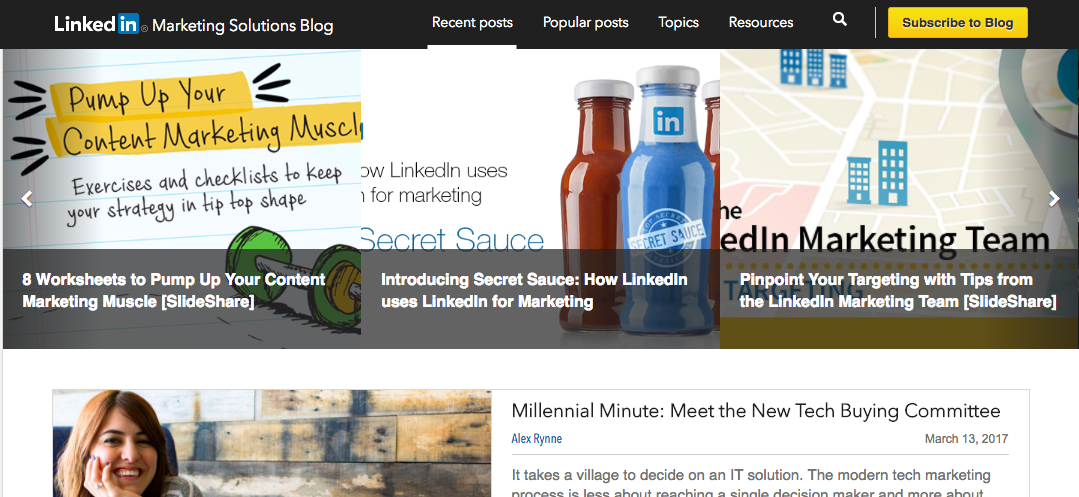 [Speaker Notes: Images used with permission]
The Buyer (and Talent) journey is nothing more than a series of questions.
Your employees = experts

 Executive PowerPoints = slideshares

 Campaign Whitepapers = posts

 Customer Service and Sales FAQs

 Emails = answers to customer questions
[Speaker Notes: Giphy.com]
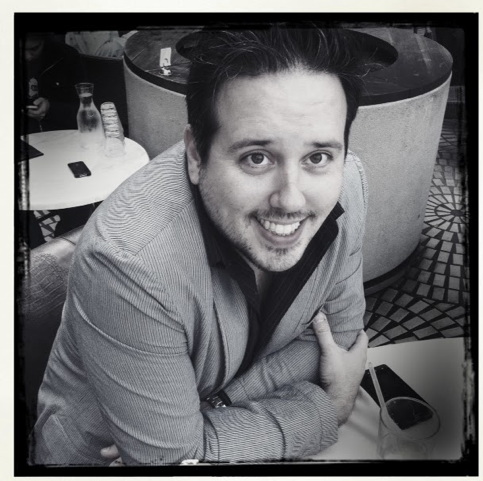 What’s the Value?


3 posts / day - Reached 23 Million - 60,000 clicks
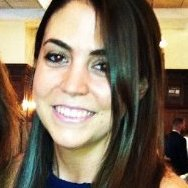 3 posts / day - 22 Million - 58,000 clicks
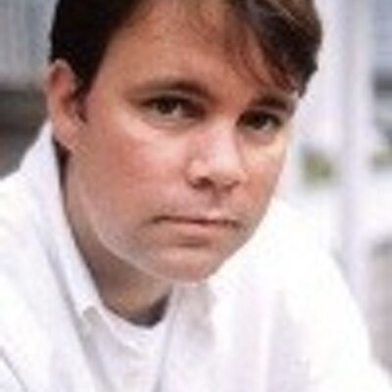 2 posts / day - 18 Million - 49,000 clicks
[Speaker Notes: Images used with permission]
HR is the The New Marketing 

3 employees
8 posts / day
63 Million Impressions
167,000 clicks
“Tons of Pipe”
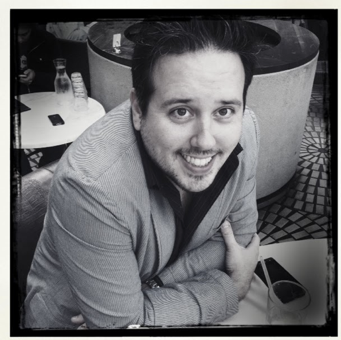 “Show them what’s in it for them:”

Grow connections
Build you personal brand
Propel your career
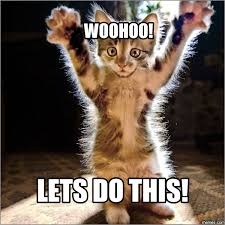 How To Activate Your Employees For Marketing 
(HR and Sales) Success

ANYONE can use this template for their executives and employees
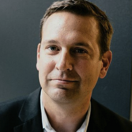 Michael Brenner
Speaker, Author, CEO, 
Marketing Insider Group
@BrennerMichael
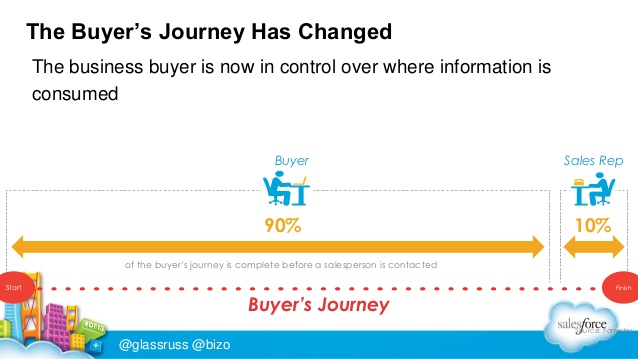 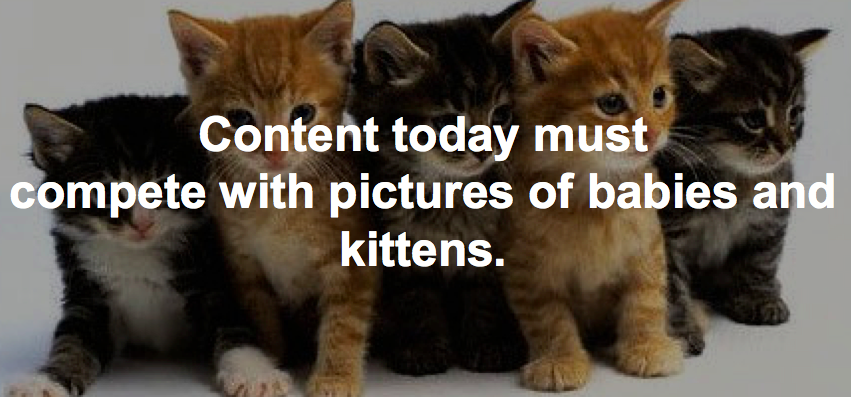 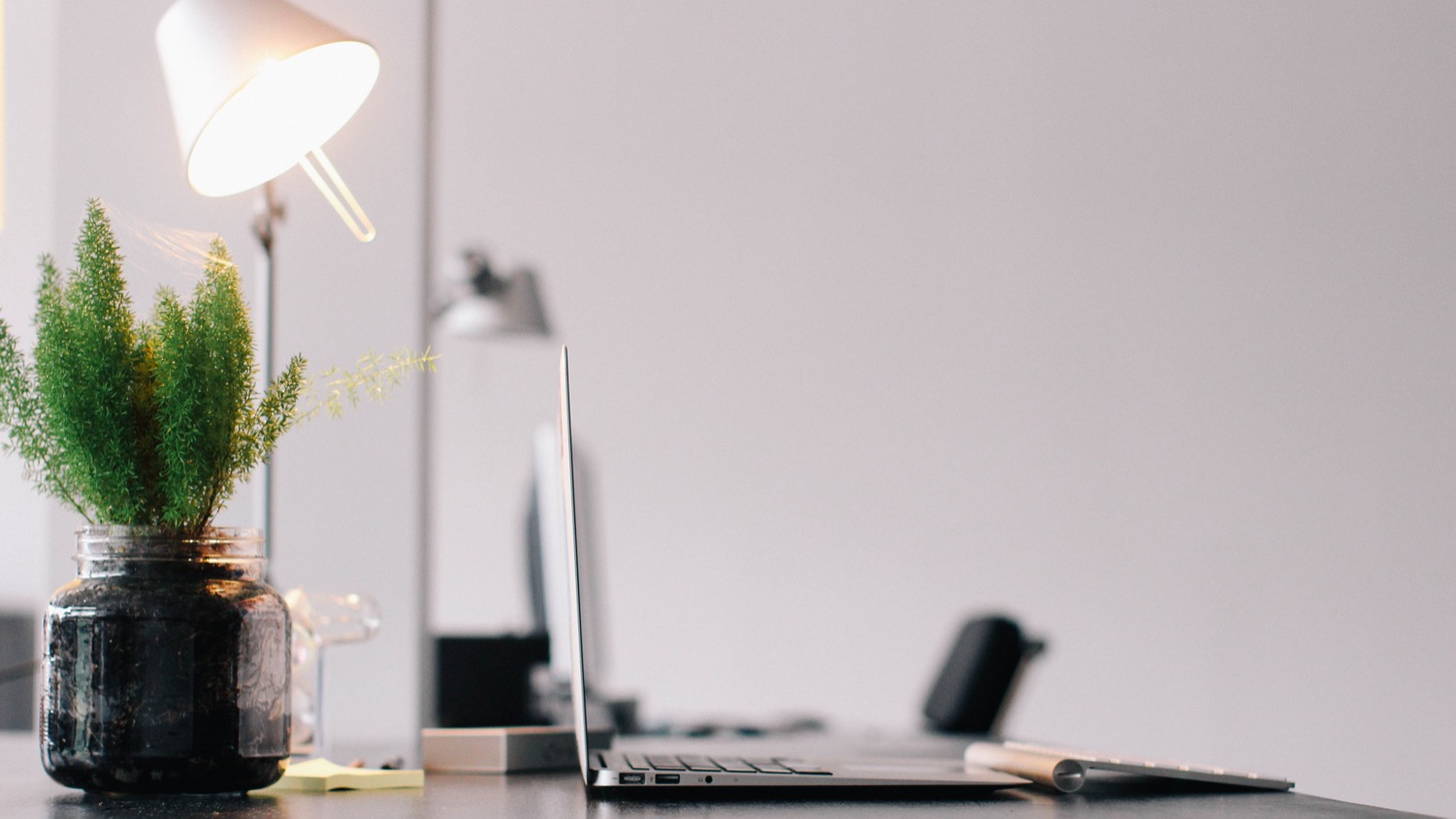 60-70% of marketing content
goes completely unused.
*Sirius Decisions
[Speaker Notes: Image: Pixabay royalty-free images]
Most of Our Content Is All About Us
Paid Tactics Deliver Only 6% of Web Traffic
Source: http://www.regalix.com/by_regalix/research/reports/state-of-b2b-search-marketing-2015/
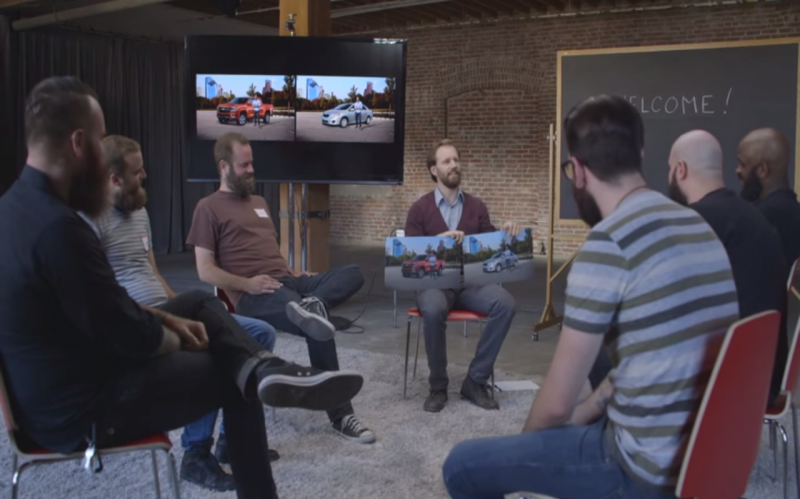 Ads Won’t Get Us 

In Front of Real 

Buyers When…
Sales DECLINE after buyers see 40 ads from a brand
~ Advertising Research Foundation, Aug, 2016
[Speaker Notes: Source: AdAge.com]
More Prospects Are Searching For 
Answers To Questions (vs Our Products)
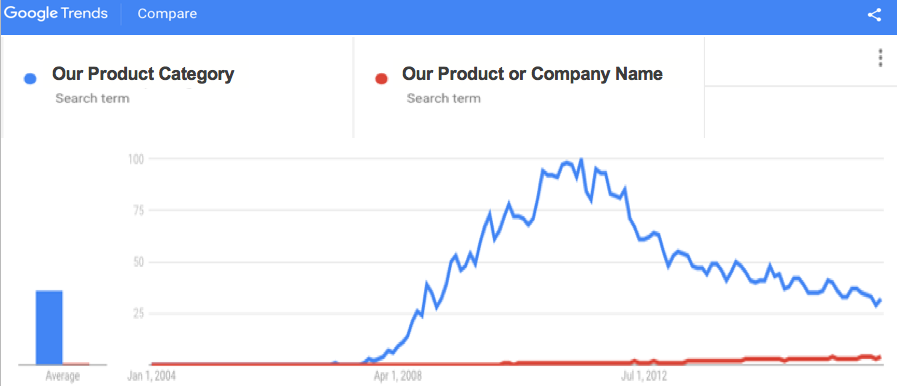 Do your own search:
https://trends.google.com/trends/
How Many Of Those Unbranded Searchers Find Their Way To Our Site?
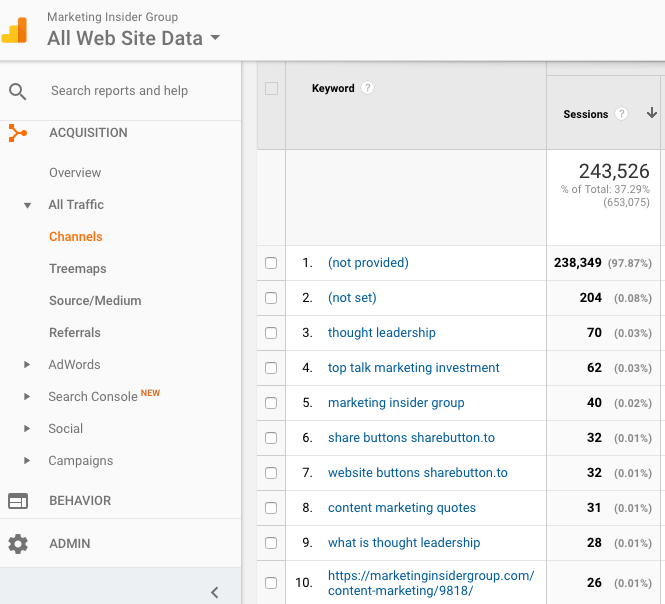 In Google Analytics, go to “ACQUISITION > CHANNELS >  
ORGANIC SEARCH. 

(Even though many search keywords are masked, you can assess how much unbranded search traffic you get from the unmasked data.)
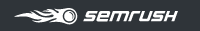 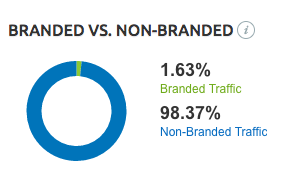 An effective website will have more than 90% of the search traffic from unbranded search. 

You can use a tool like SEMRush, or your web analytics to assess.
Do you organically show up on the first page of Google for an unbranded search?
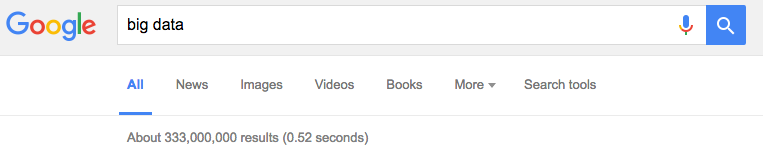 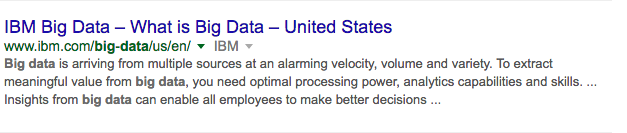 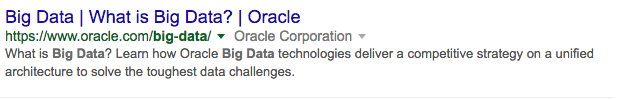 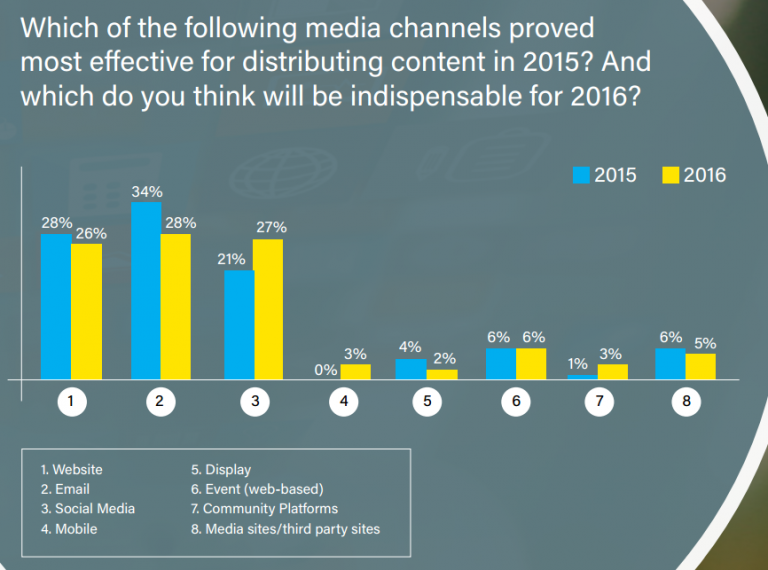 Email, Search & Social --
Content is Responsible for 90% of Content Discovery
Search
Email
Social
Source:
KoMarketing Associates
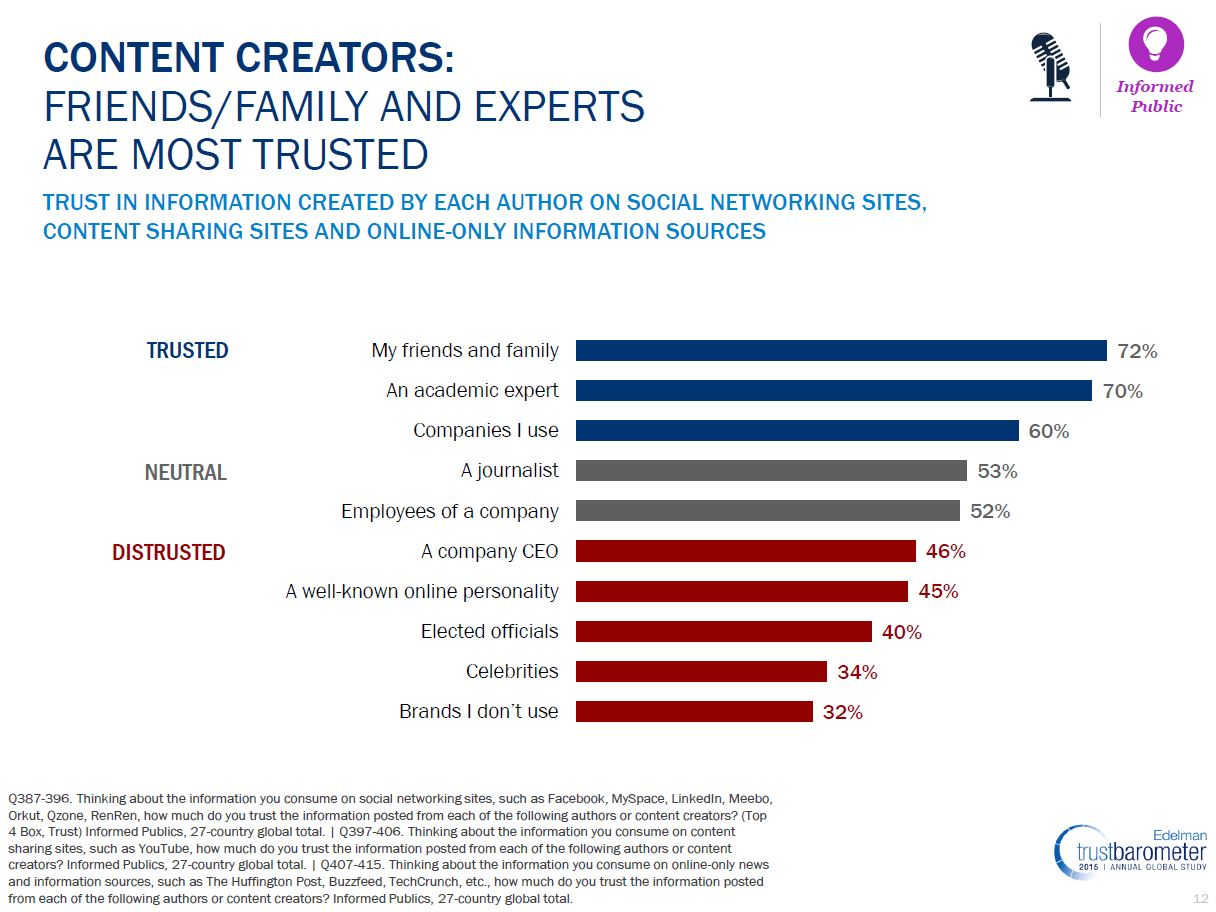 IMAGINE: We Own The Category like…
www.makeup.com  -- (owned by L’Oreal)
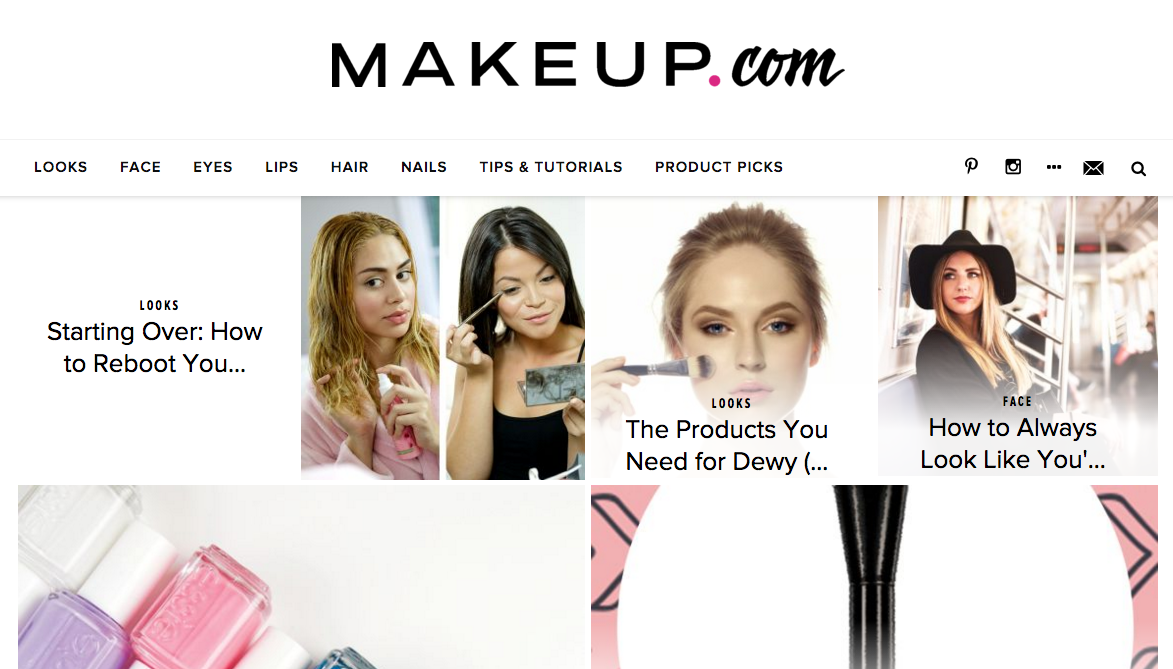 IMAGINE: We own the target audience like…
www.CMO.com -- owned by Adobe
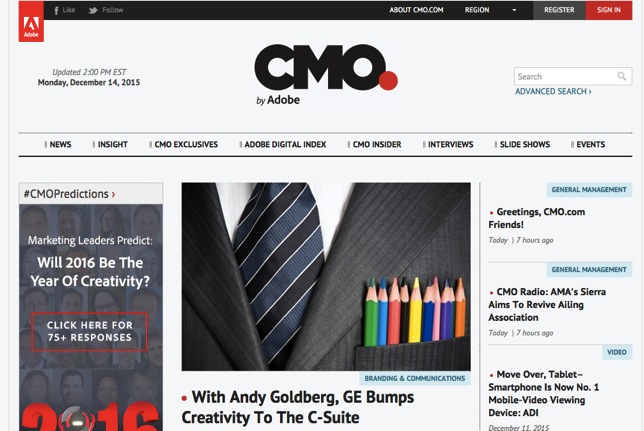 IMAGINE: Marketing that attracts new buyers like…
AMEX OPEN Forum is the largest source of new leads for AMEX’s Small Business Division
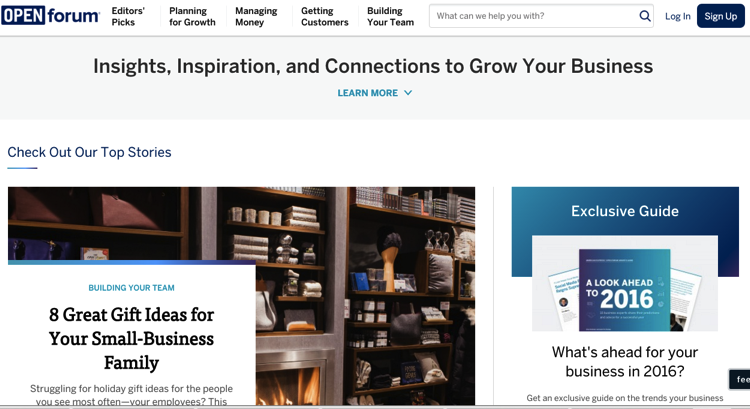 To achieve marketing success, we need a strategy to reach, engage, and convert new customers.
Customers we would have never seen 
without an effective content marketing strategy.
So we are building 
a Content Marketing destination (like one of these)…
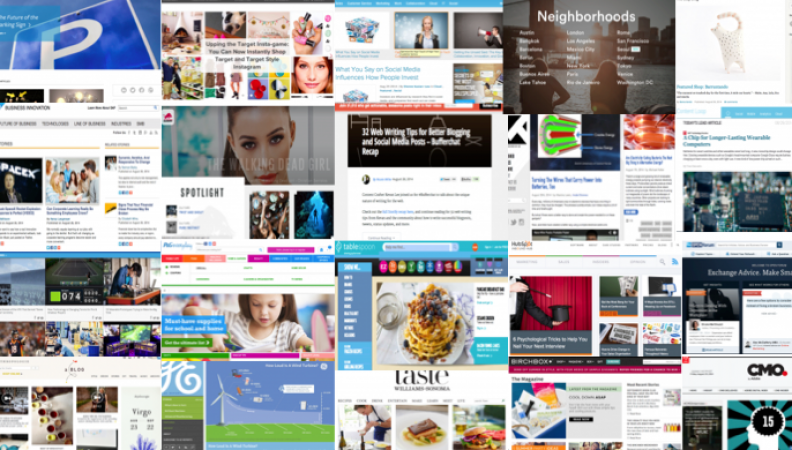 http://marketinginsidergroup.com/content-marketing/best-content-marketing-hub-examples/
Our Mission
We will become the premier destination 

	for [your target audience] 

			interested in [what TOPIC] 
	
				to help them [customer value].


In order to deliver [our marketing goal] 

(awareness, leads, etc.)
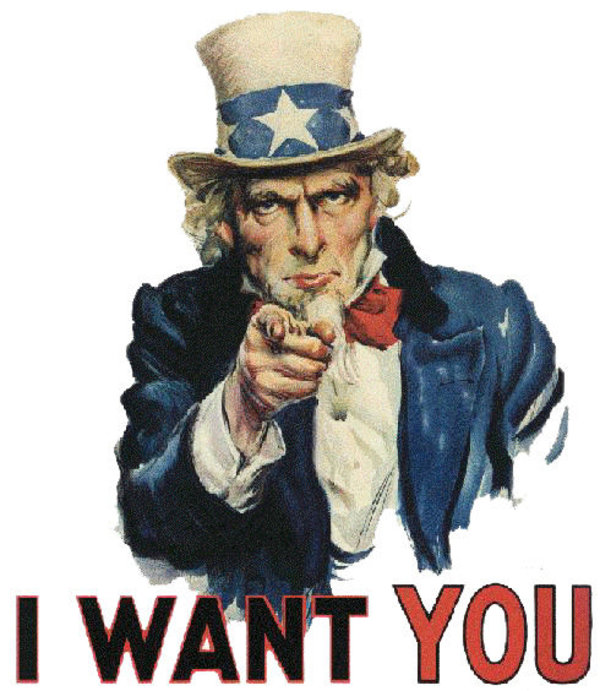 And weneedyour help
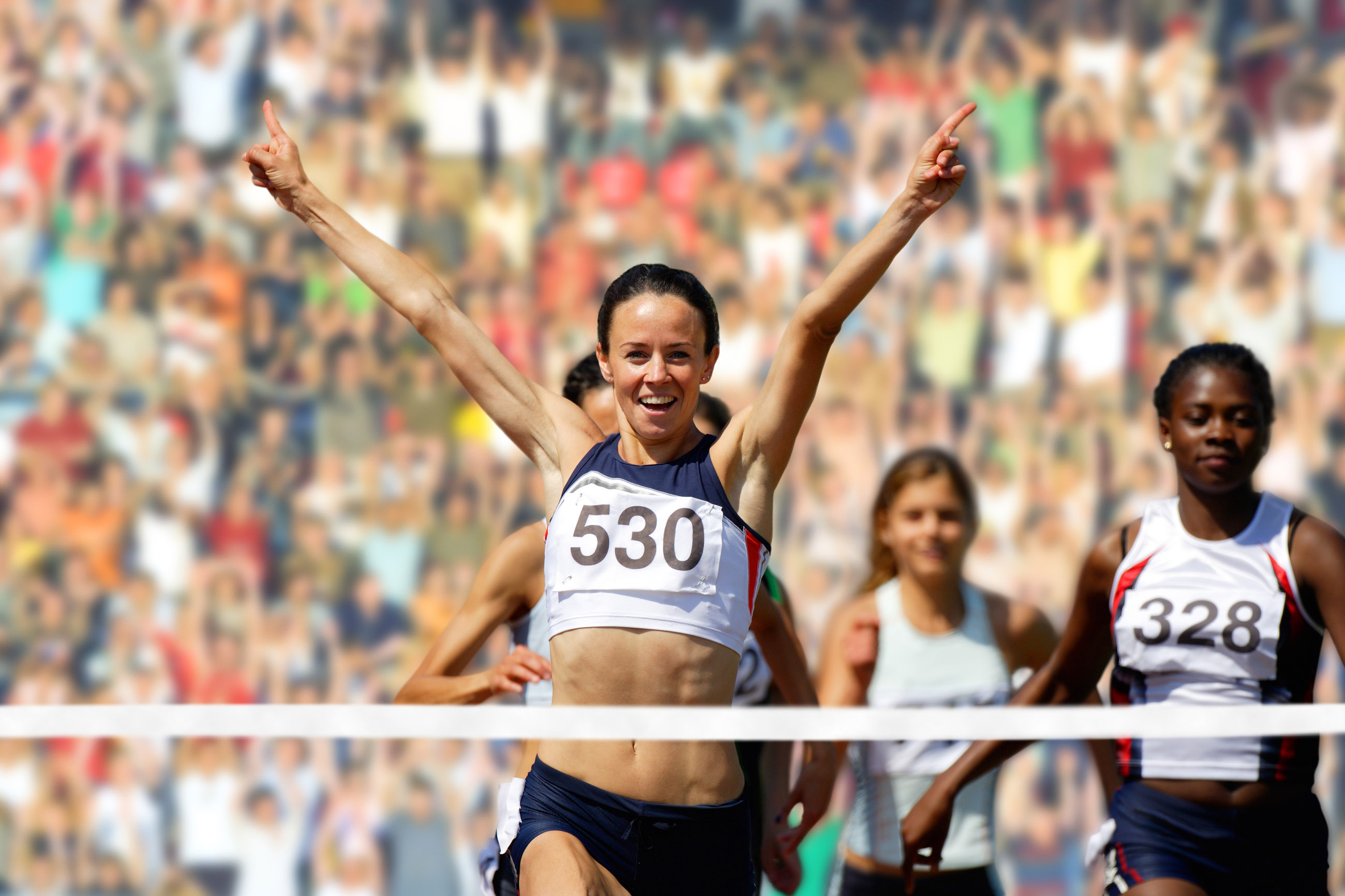 NOW is the time to build your Personal Brand
I think I know what you’re thinking?
The top reasons people give for not working out, not eating right, or not building a personal brand:
I’m too old
I don’t have the time
It’s not important (I don’t see the value)
I don’t know how
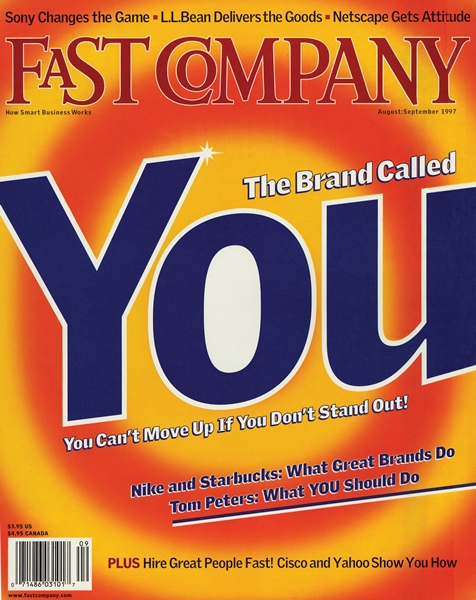 You already have a personal “brand.”

Are you managing it?



What is personal branding?” Those characteristics that make you unique and how you communicate that to the world. The objective of personal branding is  professional success and is directly linked to the success of the company we serve.
50 years ago, Gallup released research that said delivering news is the most effective way to attract people to your business…

TODAY WE CREATE THE NEWS!!!
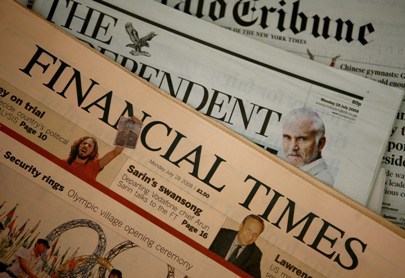 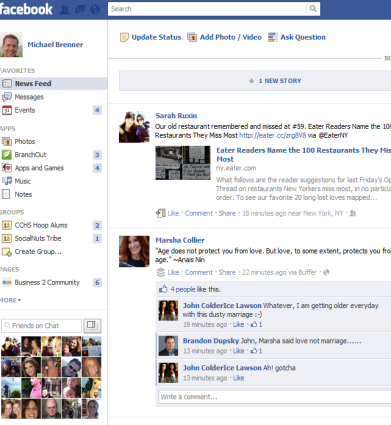 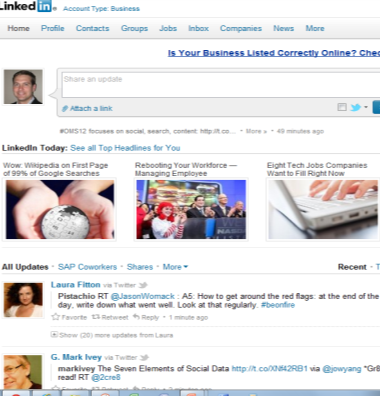 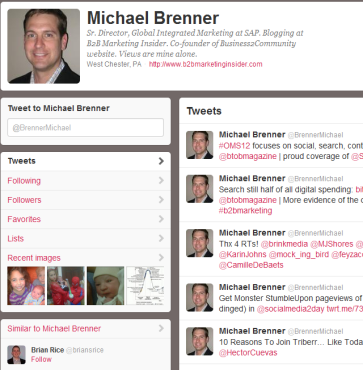 Most content is just plain boring?
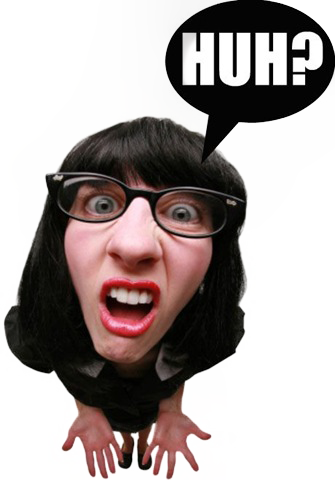 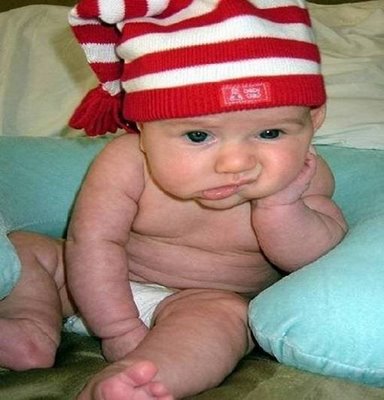 Because it does this…

Me, me, me

Blah

Blah

Blah
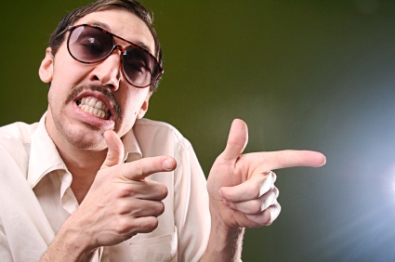 But should do this…

I care...

I really

REALLY

DO!
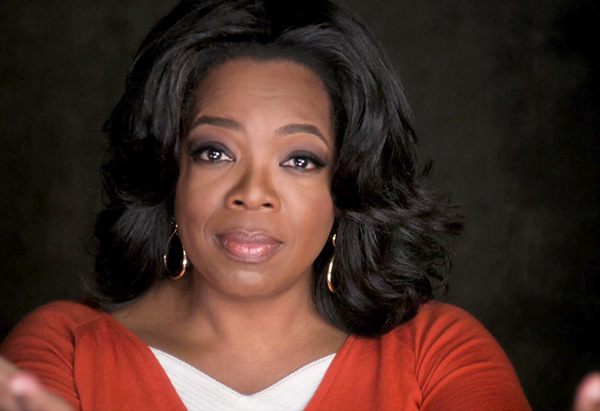 Or just answer common questions…

What?

Why?

How?

Who?

When?
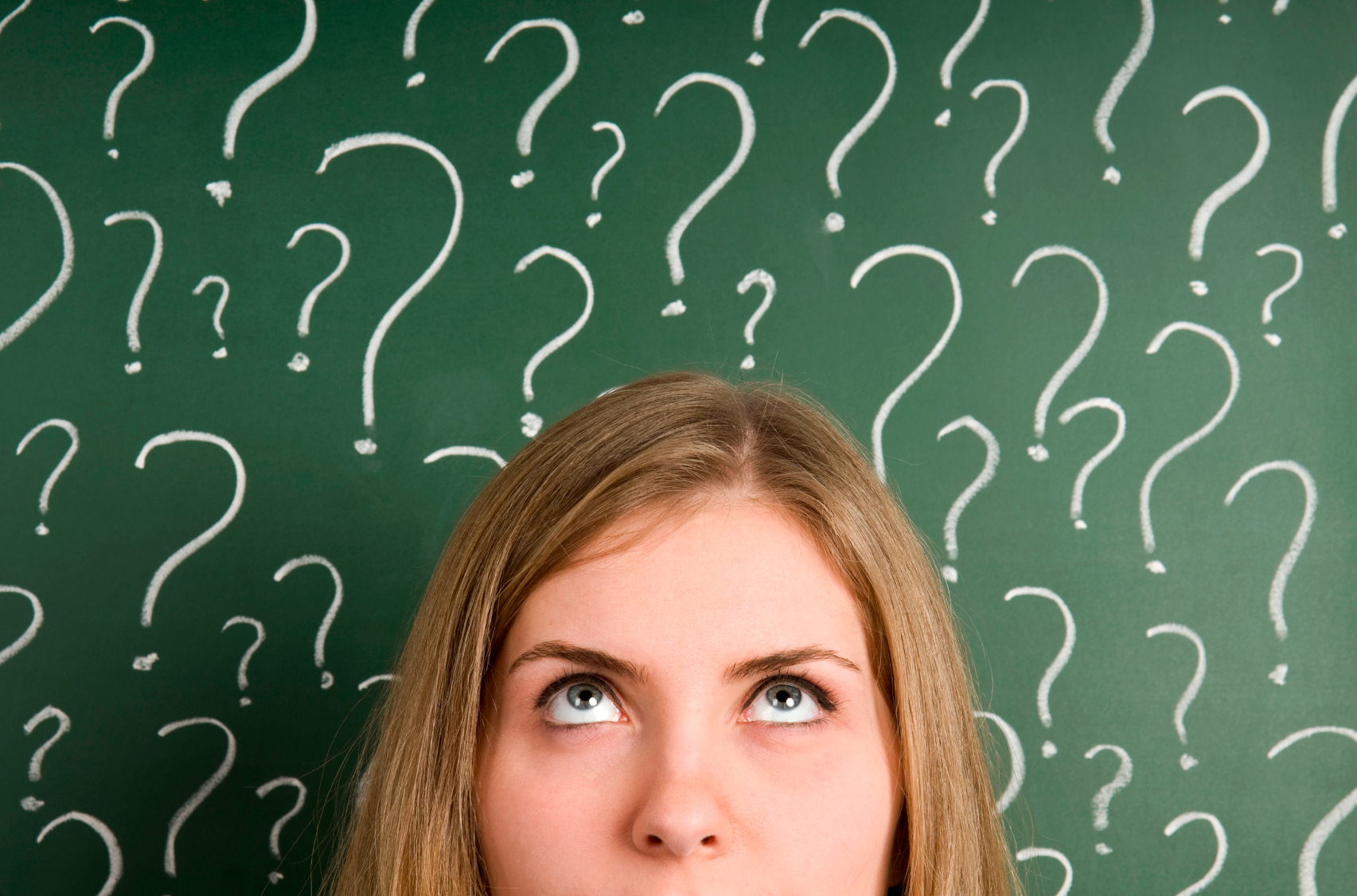 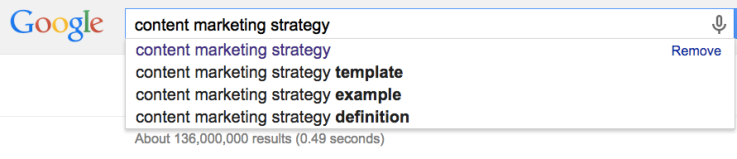 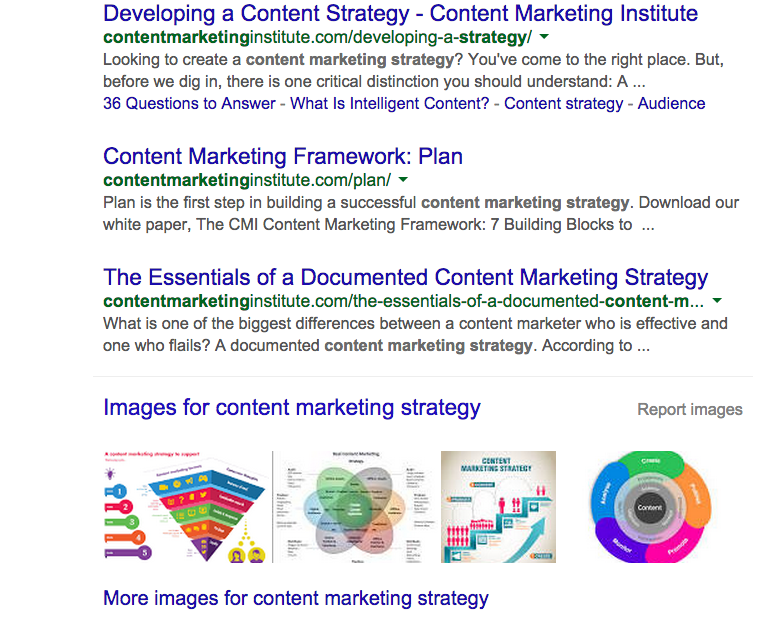 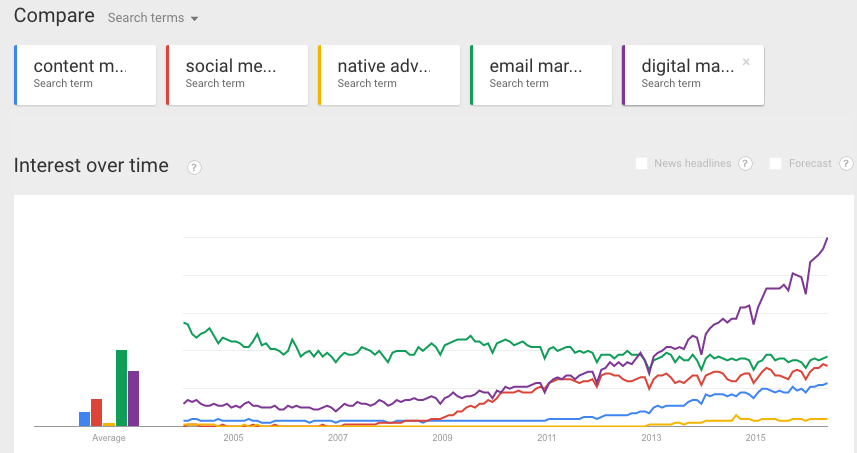 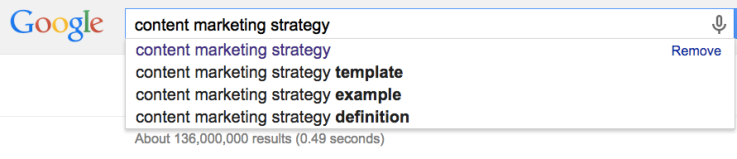 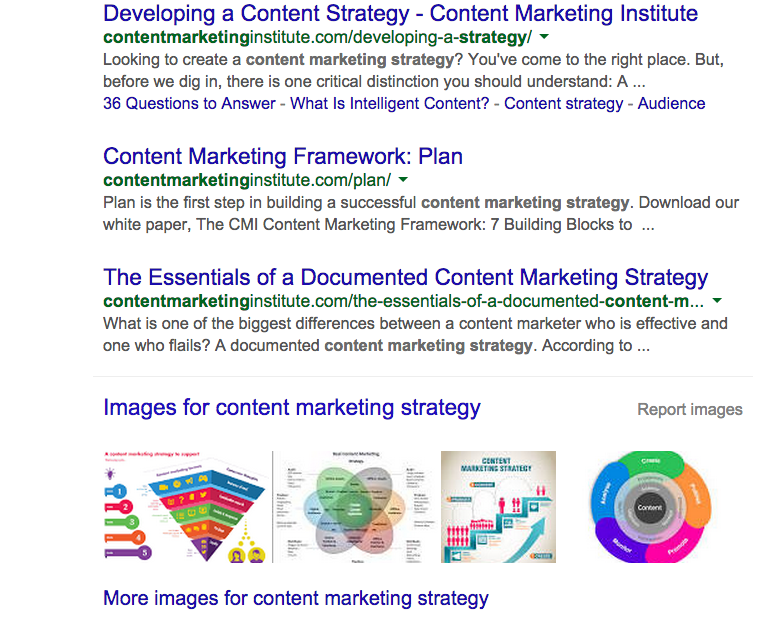 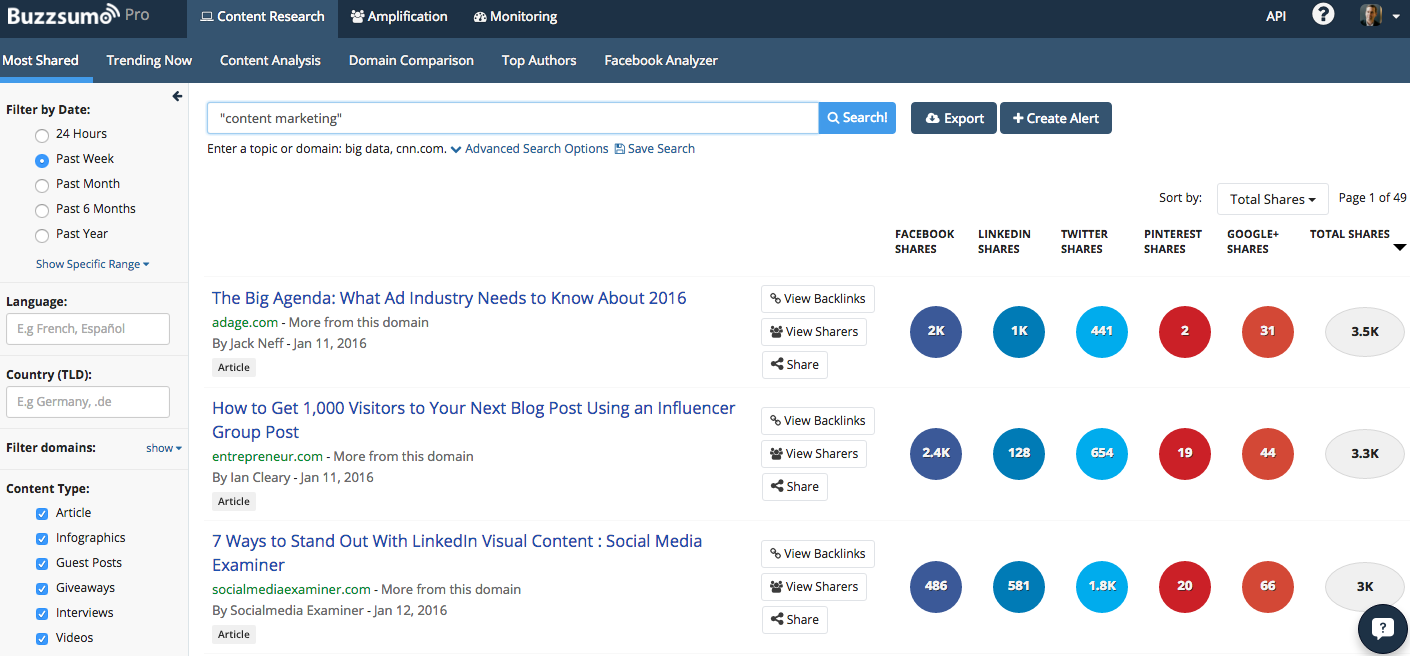 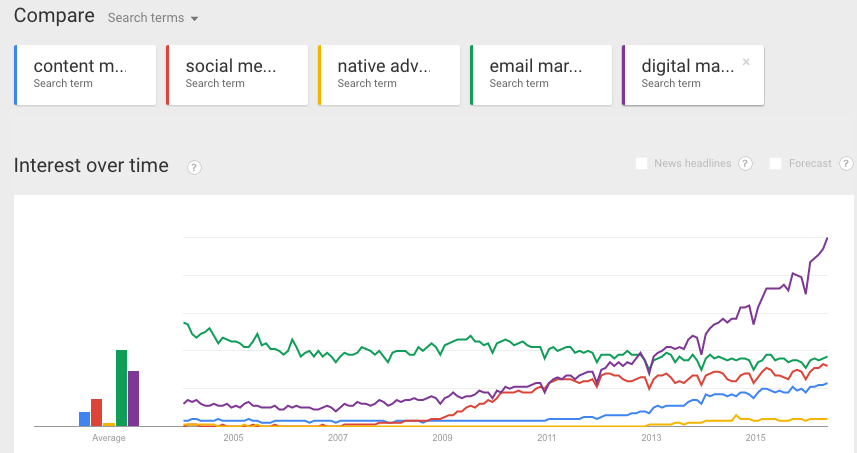 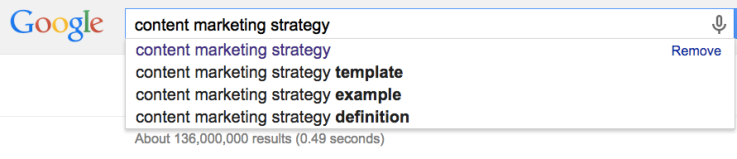 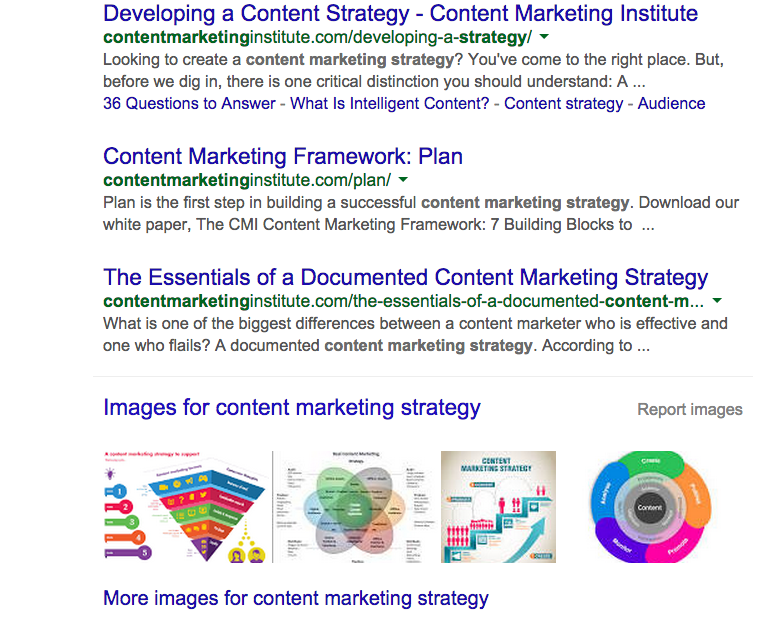 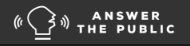 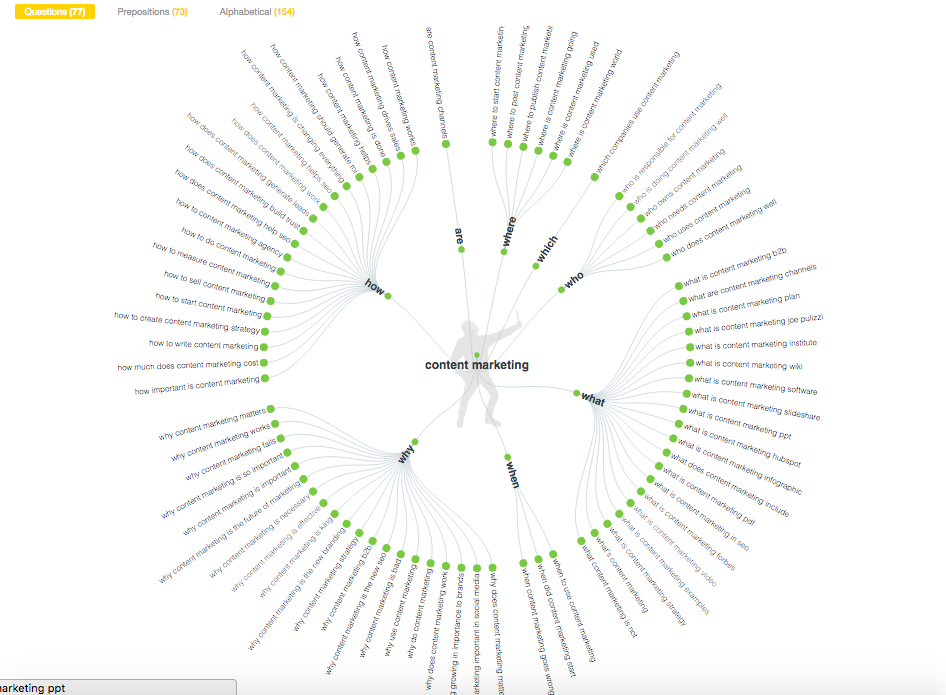 “Write about what you know” ~ Mark Twain
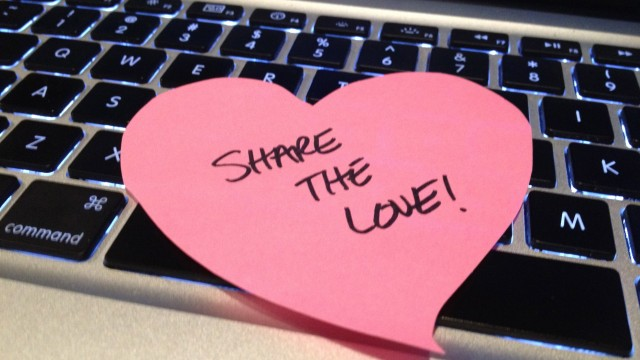 Tips For Personal Branding Success …
Define your audience and set a goal 
Why are you talking? To help someone with what you know and / or love
Who are you talking to? Imagine it’s just one actual person
What’s in it for them / you?
Build it in to every day
Scan, filter, read, connect, write, respond
Personal branding success = minutes per day
Have a goal: 2 blogs per week Tues / Thursday
Build relationships of mutual benefit
Give Social “gifts:” (Retweet me, I might ReTweet you! )
 The new content rules
If it isn’t a keyword, no one cares
Titles matter
Great images are important
Bullets help
Tell stories: Hero, has a quest, goes on a journey, faces an obstacle, achieves goal
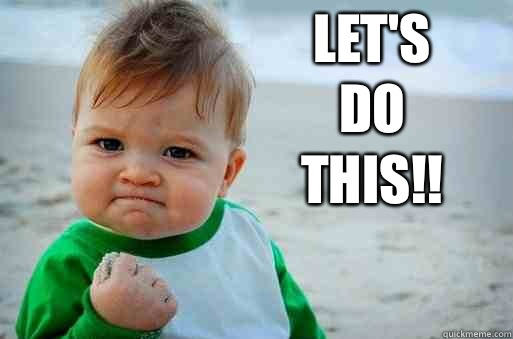 Employee Activation
Key Takeaways
Your employees are all experts in something

Your own employees can be the most powerful marketing and sales channel

Activating employees increases their own value to the marketplace

Activating employees increases HR objectives or attracting top talent and engaging existing employees 

Every company and leader should encourage their employees to build their personal brand
How To Activate Your Employees For Marketing 
(HR and Sales) Success

Download the slides here:
http://bit.ly/activate-your-employees
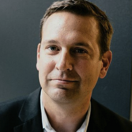 Michael Brenner
Speaker, Author, CEO, 
Marketing Insider Group
@BrennerMichael